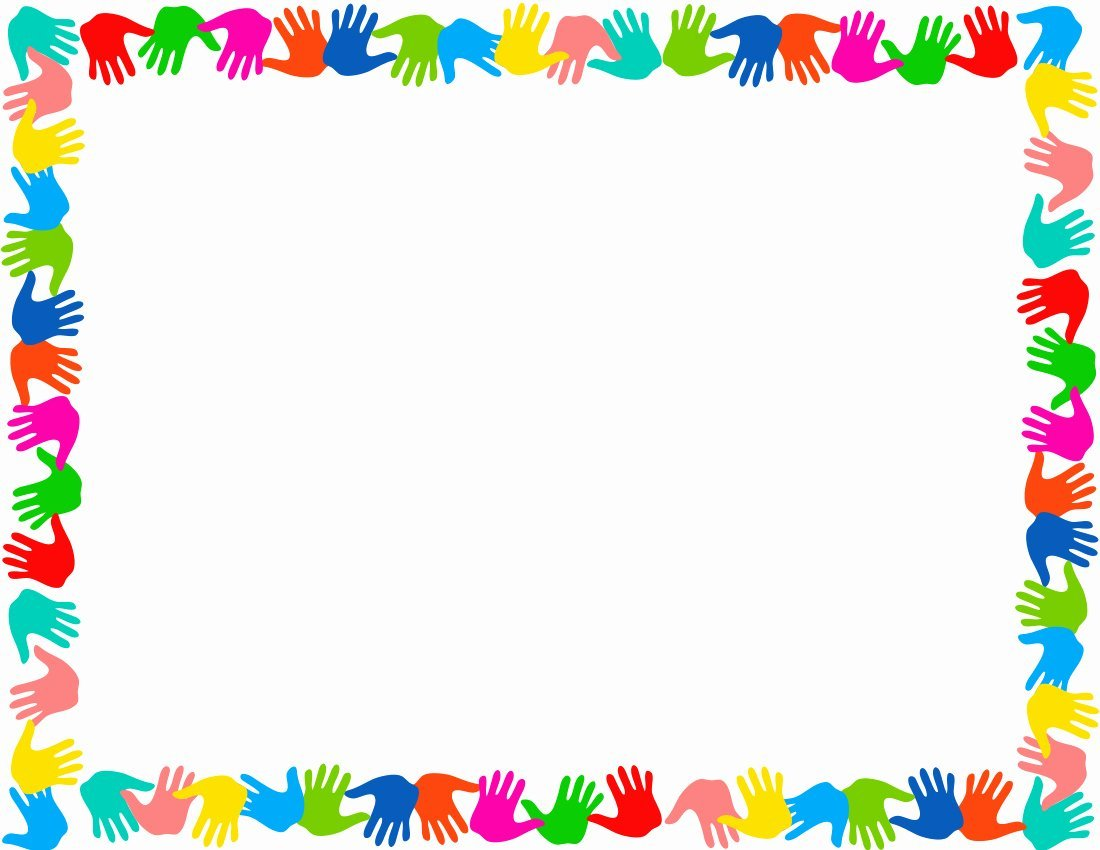 Реализация предметной области «Речь и речевая практика» при обучении по ФАООП обучающихся с умственной отсталостью (интеллектуальными нарушениями) 2 вариант.Учебный предмет «Речь и альтернативная коммуникация»
ГОУ ЯО «Переславль-Залесская школа-интернат №3»
2024 год
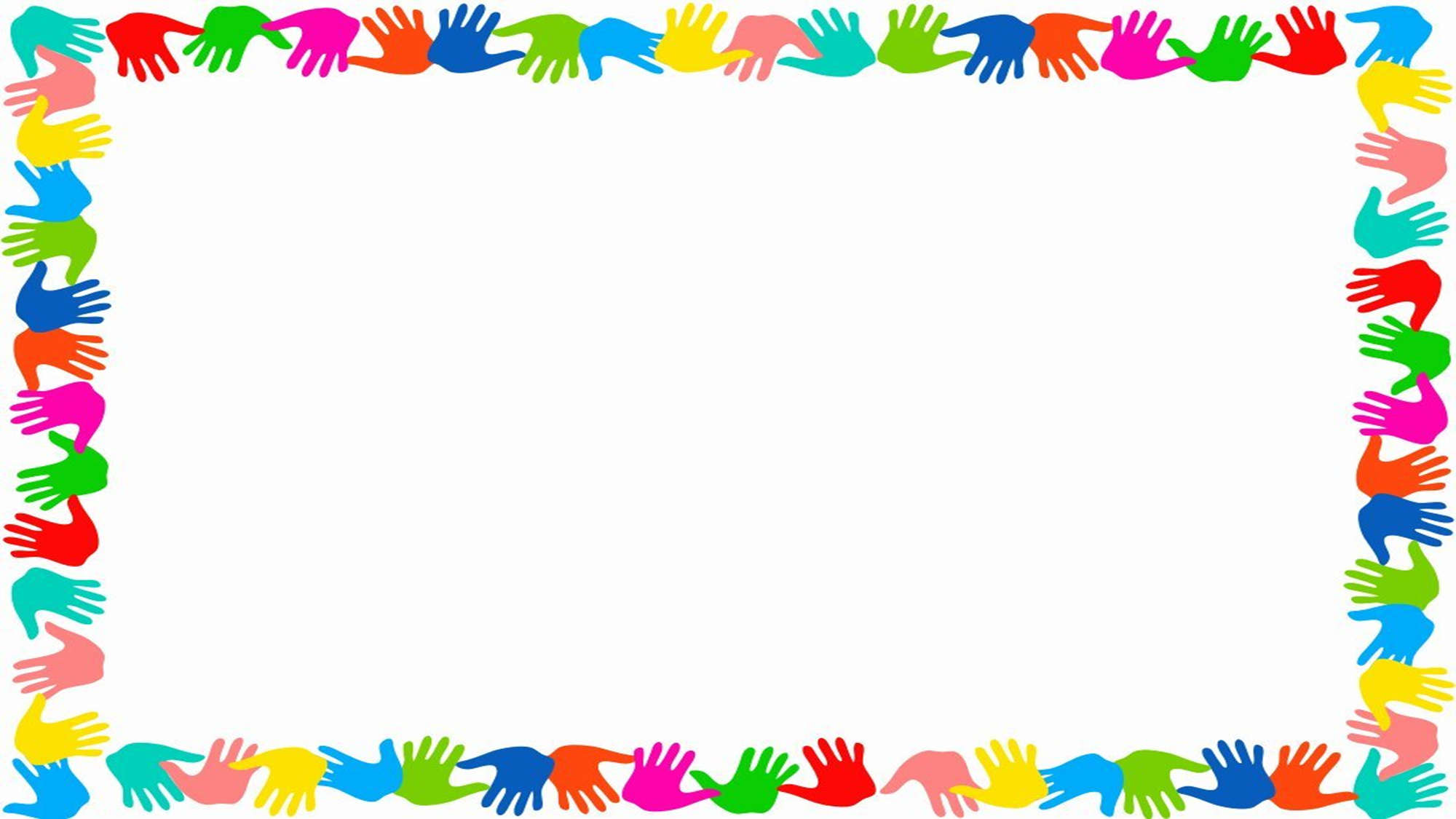 Модули (разделы программы)
Коммуникация

II. Развитие речи             Обучение АДК

III. Чтение и письмо
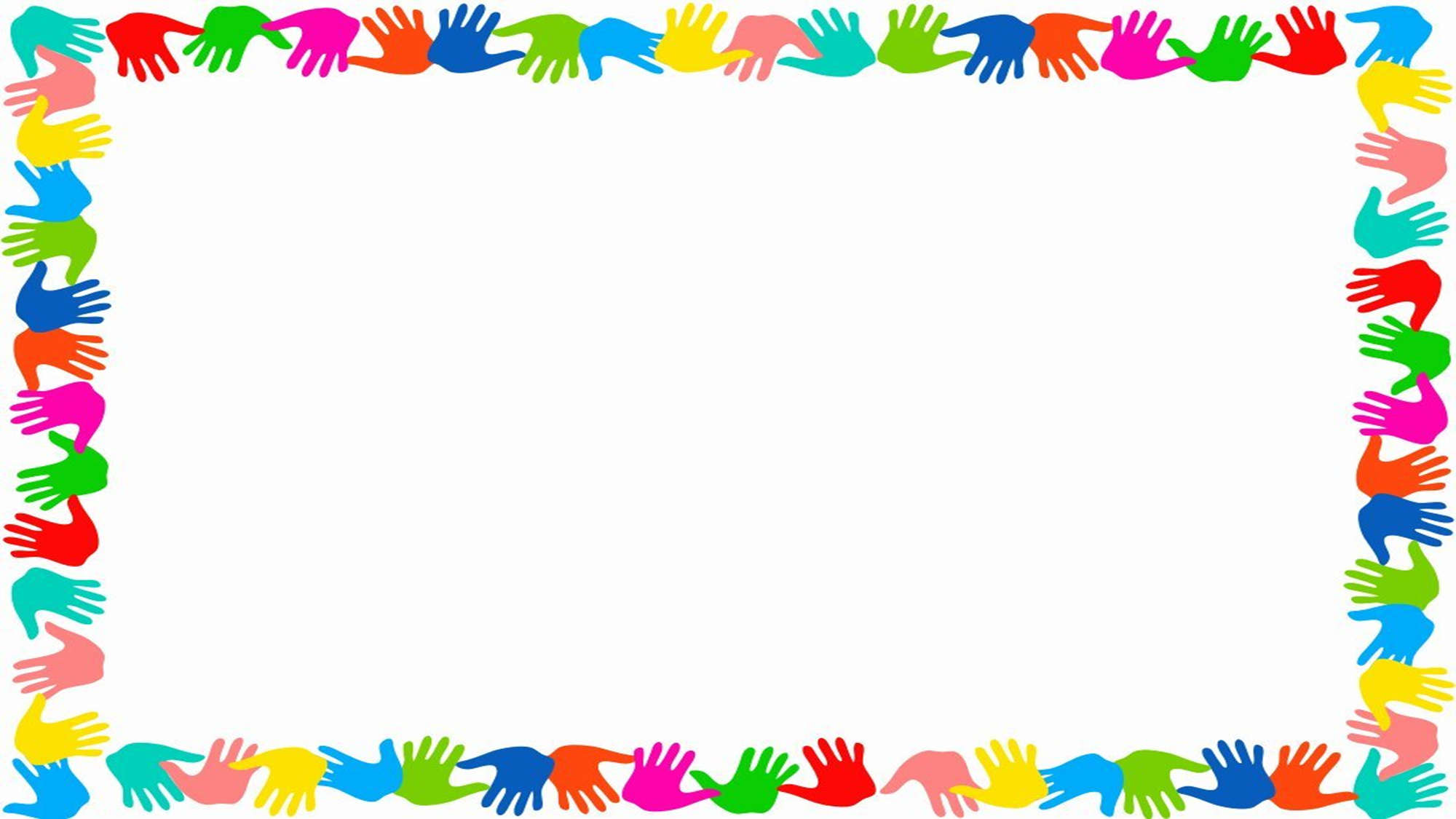 Виды речевых трудностей обучающихся
Отсутствие речи без позитивного прогноза ее появления (дети с  тяжелым НОДА (паллиативный статус), тяжелой, глубокой УО, РАС, ТМНР).
 Отсутствие речи с позитивным прогнозом ее появления (неосложненные дизартрические симптомы, нарушение слоговой структуры слова) 
Наличие речевого навыка (с различными степенями его нарушения).
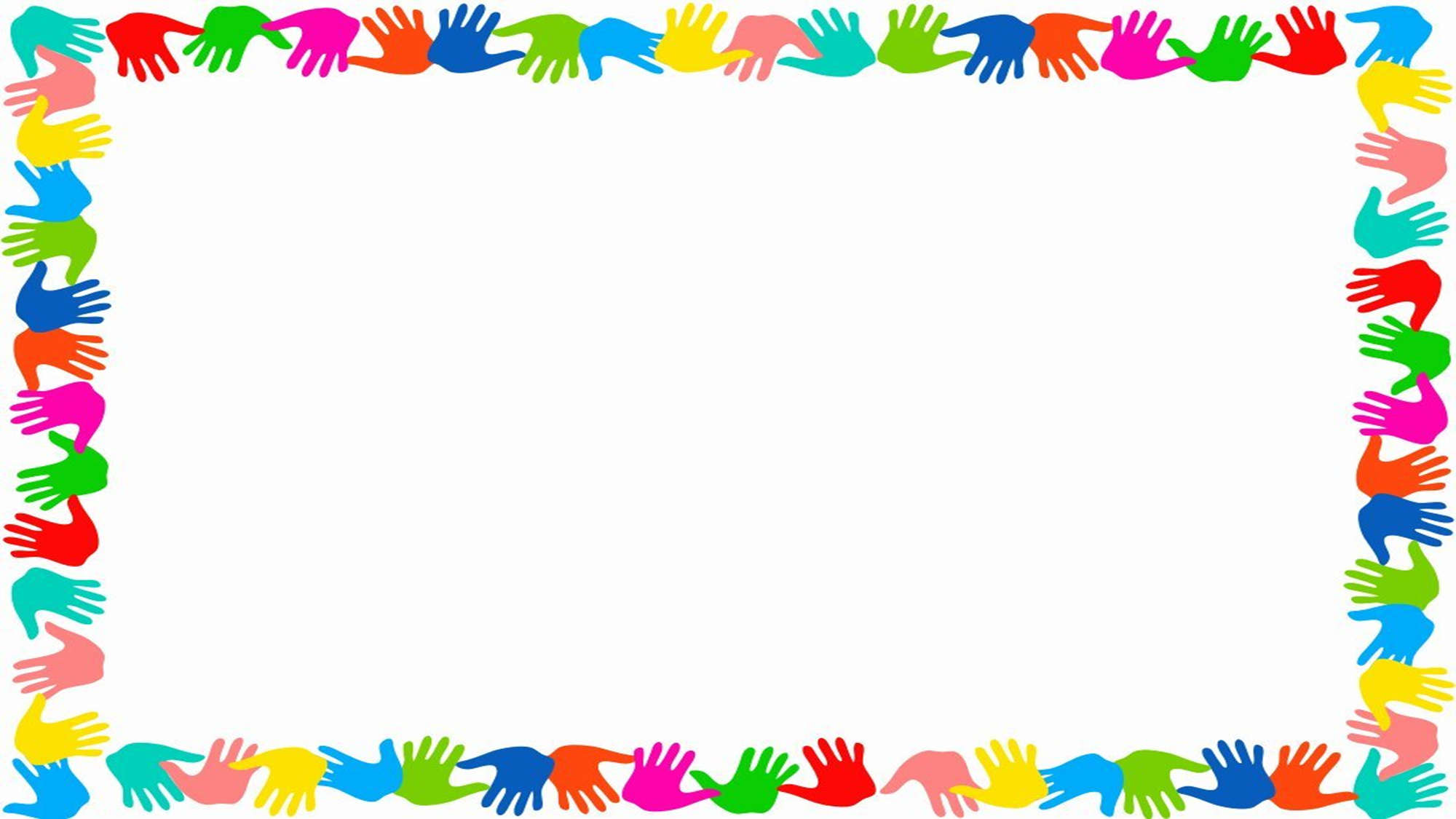 Цель (планируемые результаты) реализации программы «Речь и АК»
Сознательность.
Формирование мотивации к коммуникации.
Развитие содержательной функции речи. 
Умение использовать (пользоваться) средствами АДК.